Identifying and understanding customer needs
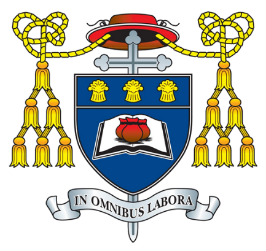 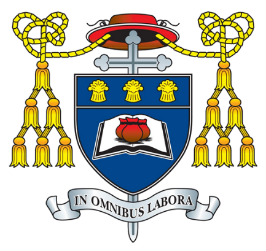 Learning Journey
KS4 Higher
Formulae
Circles
Percentages
Properties of Number
Equations of Circles
Ratio
Algebraic Proof
Brackets
Measure
11
Rounding and estimating
Algebraic Fractions
Data handling
3D Properties
Transformations
10
Graph transformations
Quadratics
Simultaneous Equations
Straight Line Graphs
Histograms
Probability
Pythagoras
Trigonometry
Inequalities
Proportion
Sequences
Ratio
Formulae
Vectors
Circle Theorems
Equations of Circles
Circles
Functions
Properties of Number
Fractions
Number
Measure
Algebraic Fractions
Rounding and estimating
Percentages
Brackets